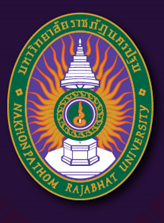 อ.โสภณ มหาเจริญ
รายวิชา
9560206   ไมโครโปรเซสเซอร์ในงานอุตสาหกรรม
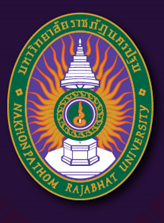 อ.โสภณ มหาเจริญ
คำอธิบายรายวิชา
ไมโครโปรเซสเซอร์ในงานอุตสาหกรรม (Microprocessor in Industry)  โครงสร้างของตัวไมโครโปรเซสเซอร์ บัสอุปกรณ์บันทึกข้อมูล และหน่วยความจำ ศึกษาวิธีการเขียนผังงาน และโปรแกรมสำหรับไมโครคอมพิวเตอร์และการใช้งาน เทคนิคการเชื่อมต่ออุปกรณ์ภายนอกและการประยุกต์ในงานอุตสาหกรรม
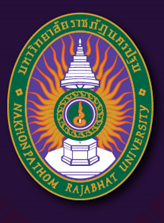 อ.โสภณ มหาเจริญ
บทที่ 1
การติดตั้งและการใช้งานบอร์ด Arduino เบื้องต้น
วัตถุประสงค์
1.1  เพื่อให้ผู้เรียนเข้าใจขั้นตอนการลงโปรแกรม Sketch editor
1.2  เพื่อให้ผู้เรียนเข้าใจ ขั้นตอนการติดต่อบอร์ด Arduino กับเครื่องคอมพิวเตอร์
1.3 เพื่อให้ผู้เรียนสามารถเขียนโปรแกรมควบคุมบอร์ด Arduino เบื้องต้นได้
วัตถุประสงค์เชิงพฤติกรรม
ผู้เรียนมีความเข้าใจ และสามารถเตรียมความพร้อมบอร์ด Arduino เพื่อการพัฒนาโปรแกรมได้
เนื้อหาประจำบท
ส่วนประกอบของบอร์ด Arduino UNO
การดาวน์โหลดโปรแกรม sketch Editor
การติดตั้งโปรแกรม Sketch Editor 
การเชื่อมต่อบอร์ด Arduino ผ่านพอร์ต USB
การเขียนโปรแกรมเบื้องต้น
ส่วนประกอบของบอร์ด Arduino
Arduino อ่านว่า (อา-ดู-อิ-โน่ หรือ อาดุยโน่) เป็นบอร์ดไมโครคอนโทรเลอร์ตระกูล AVR ที่มีการพัฒนาแบบ Open Source คือมีการเปิดเผยข้อมูลทั้งด้าน Hardware และ Software ตัว บอร์ด Arduino ถูกออกแบบมาให้ใช้งานได้ง่าย ดังนั้นจึงเหมาะสำหรับผู้เริ่มต้นศึกษา ทั้งนี้ผู้ใช้งานยังสามารถดัดแปลง เพิ่มเติม พัฒนาต่อยอดทั้งตัวบอร์ด หรือโปรแกรมต่อได้อีกด้วย
ส่วนประกอบของบอร์ด Arduino
บอร์ด Arduino                             สาย USB
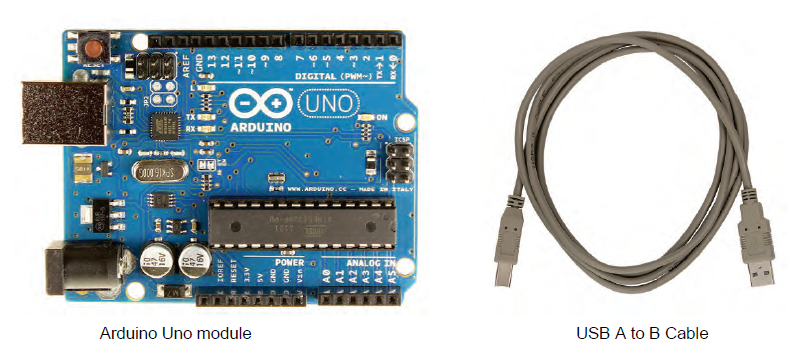 คุณสมบัติของบอร์ด Arduino
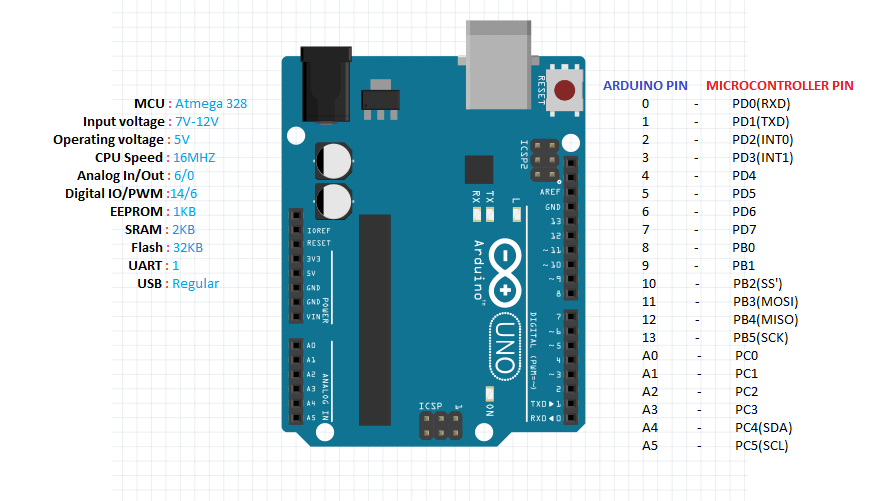 ส่วนประกอบของบอร์ด Arduino
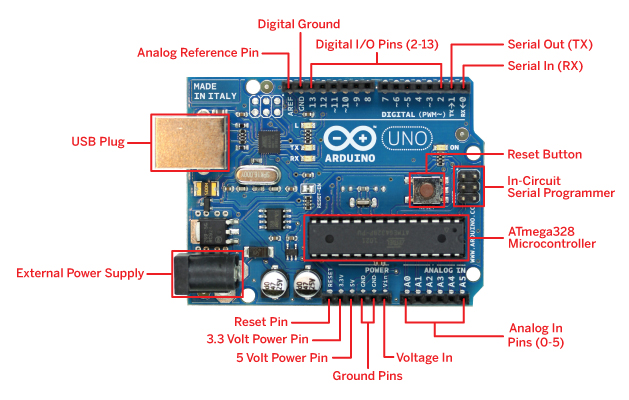 ตำแหน่งหน้าที่ของขาสัญญาณของบอร์ด Arduino
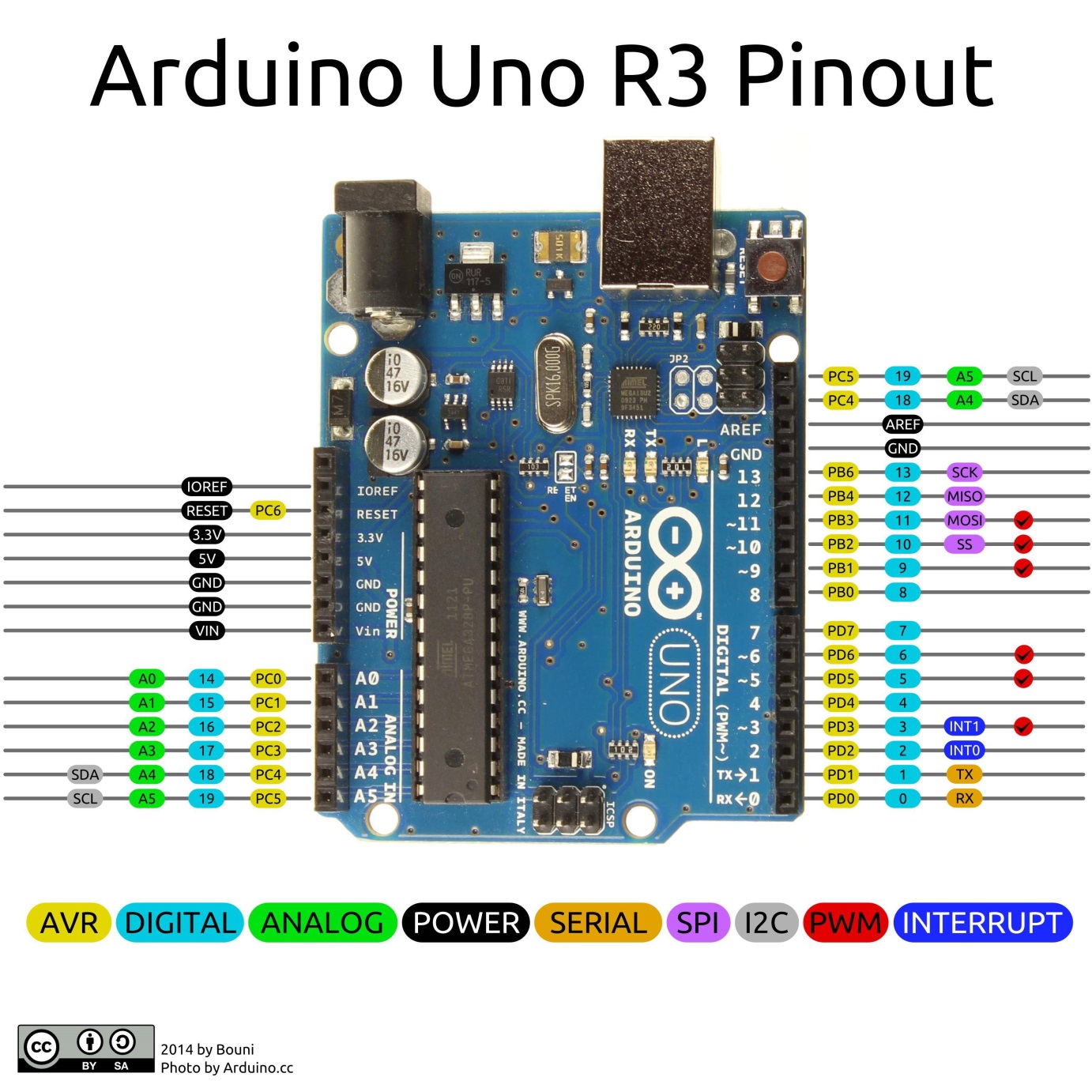 การดาวน์โหลดโปรแกรม
Sketch Editor
การดาวน์โหลดโปรแกรม
1. เข้าเว็บ Google เพื่อค้นหาโปรแกรม Sketch editer โดยพิมพ์คำค้นหา  “Arduino download”
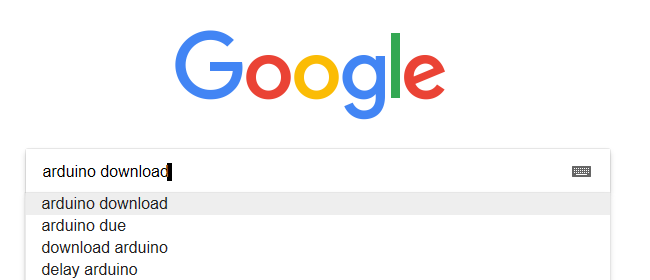 การดาวน์โหลดโปรแกรม
คลิกเลือก Arduino – Software  โดยเน้นที่เว็บไซต์ 
Arduino.cc
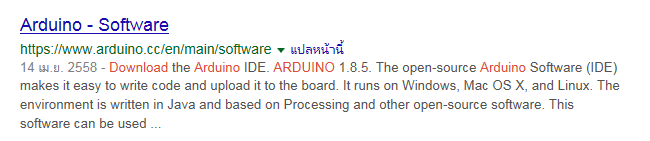 การดาวน์โหลดโปรแกรม
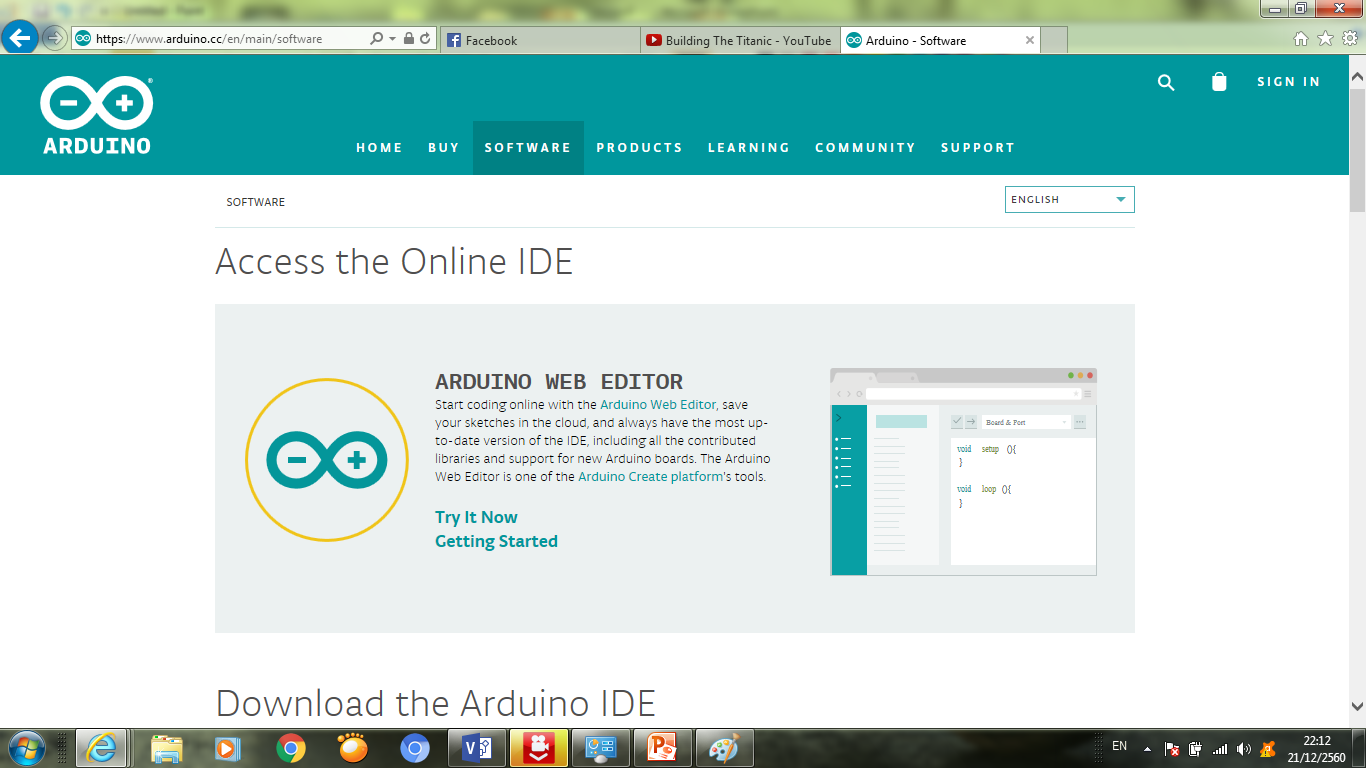 ผู้เรียนสามารถพัฒนาโปรแกรมผ่านบอร์ด Aduino ได้อย่างสมบูรณ์
การดาวน์ดโหลดโปรแกรม
เลือกระบบปฏิบัติการของเครื่องคอมพิวเตอร์ที่ใช้พัฒนา 
กรณีนี้ให้เลือกระบบปฏิบัติการ Windows
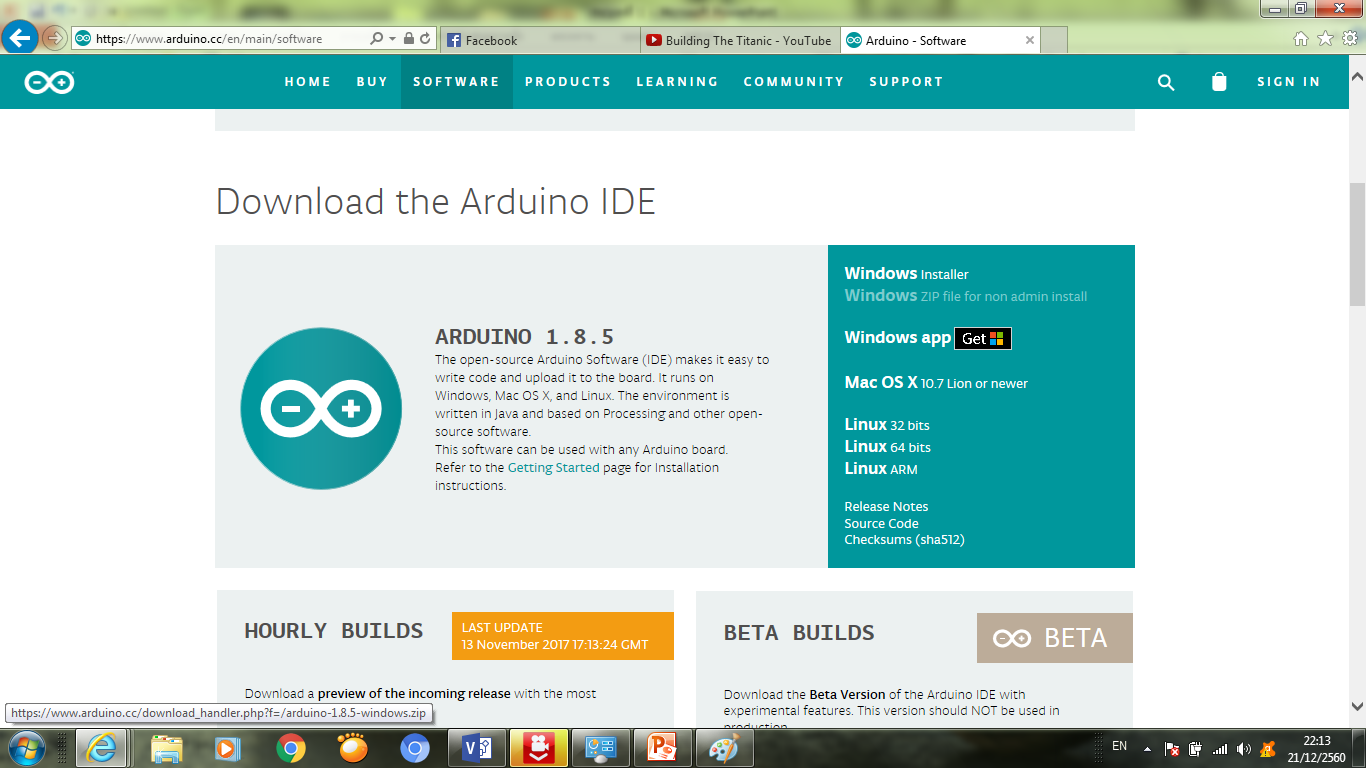 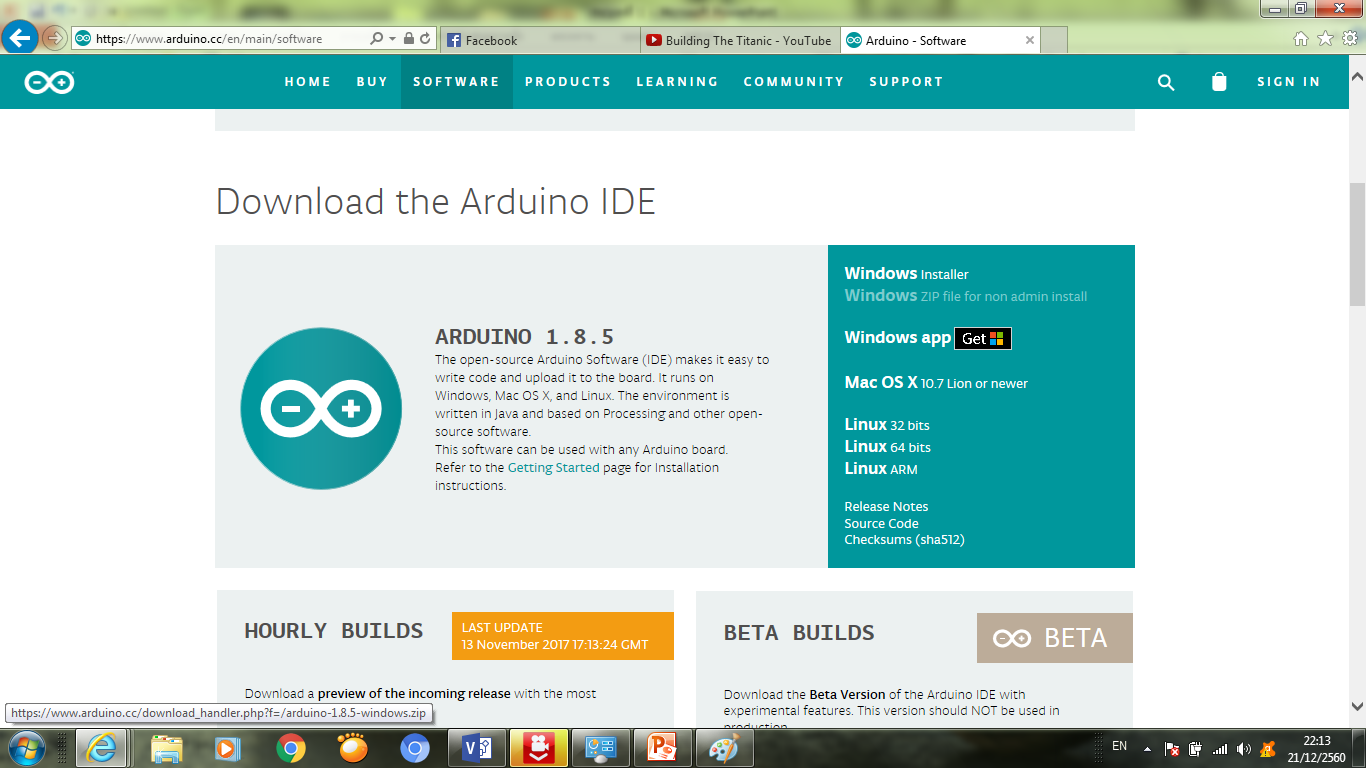 การดาวน์โหลดโปรแกรม
คลิกที่ปุ่มข้อความ  JUST DOWNLOAD
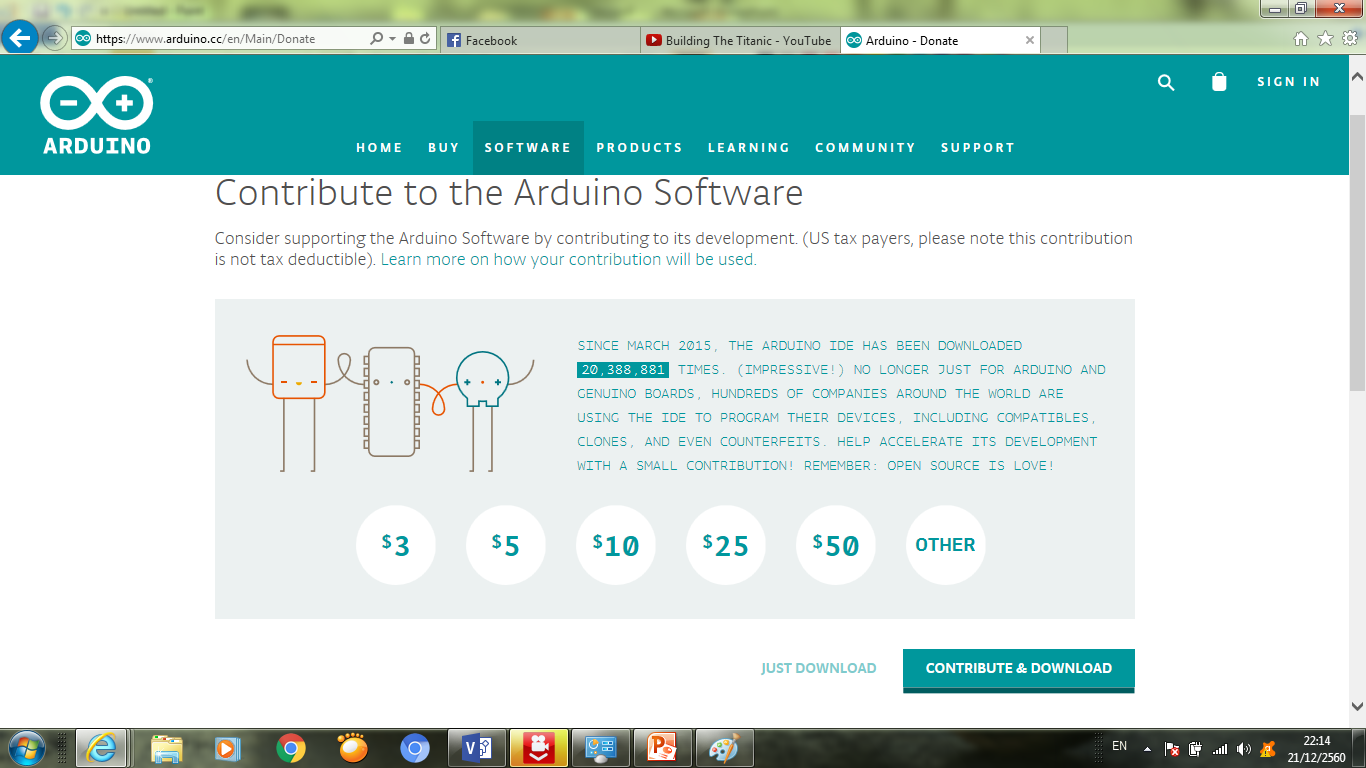 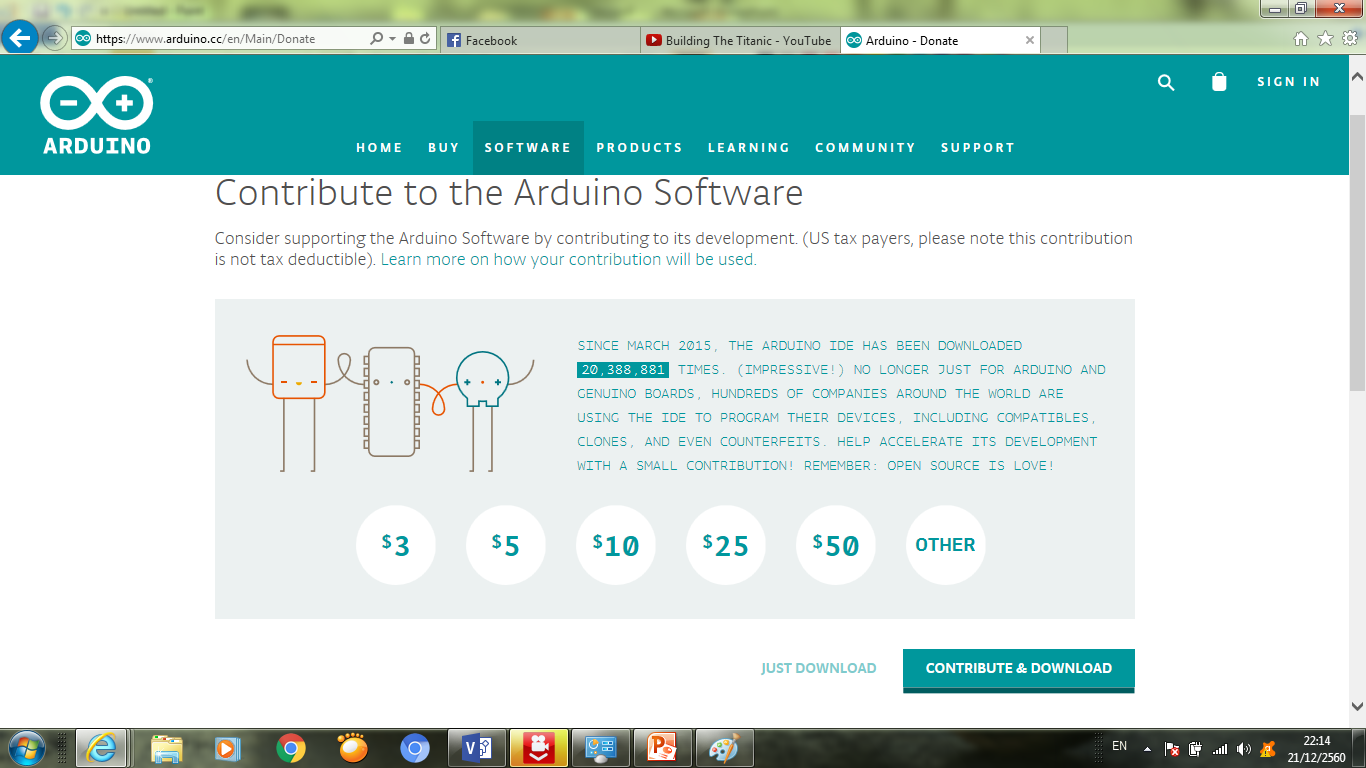 การดาวน์โหลดโปรแกรม
คลิก Save
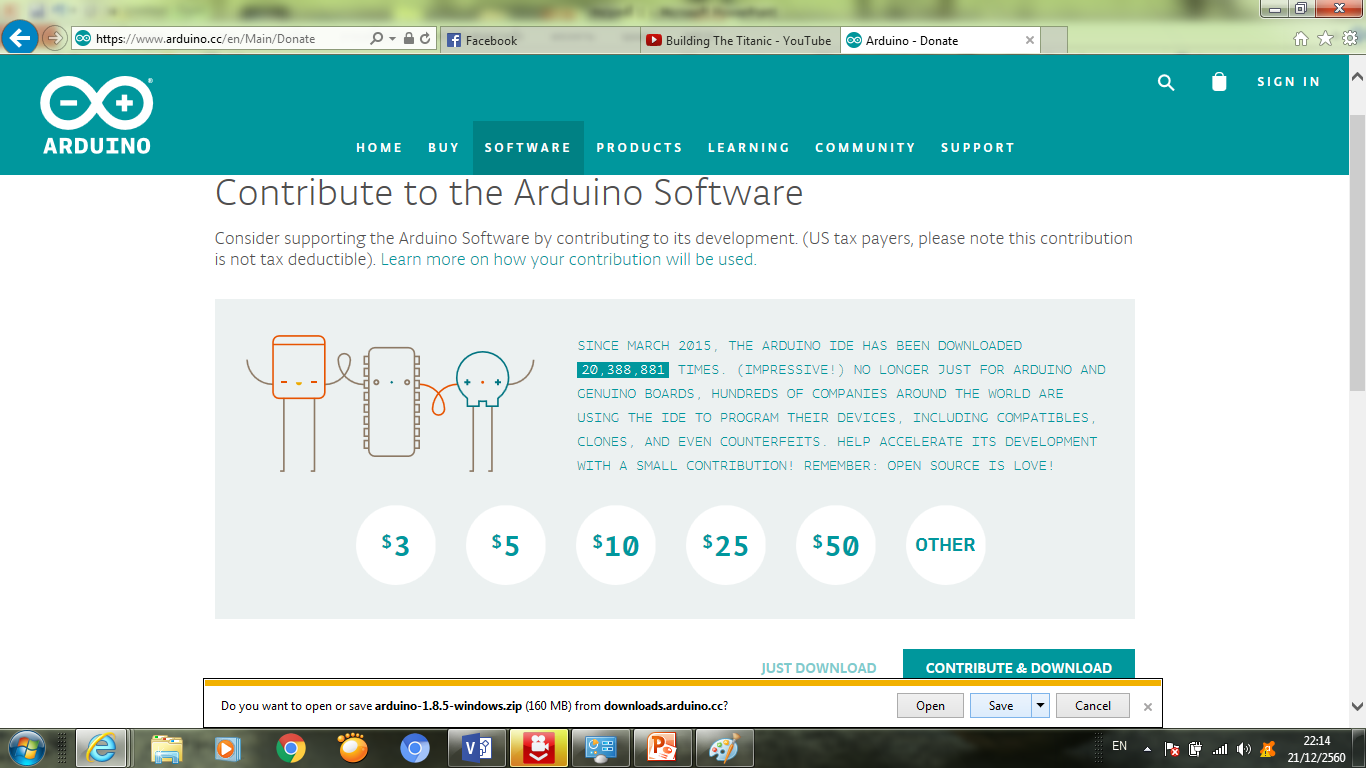 การติดตั้งโปรแกรม
Sketch Editor
เข้าไปที่ โฟลเดอร์ Downloads
การติดตั้งโปรแกรม
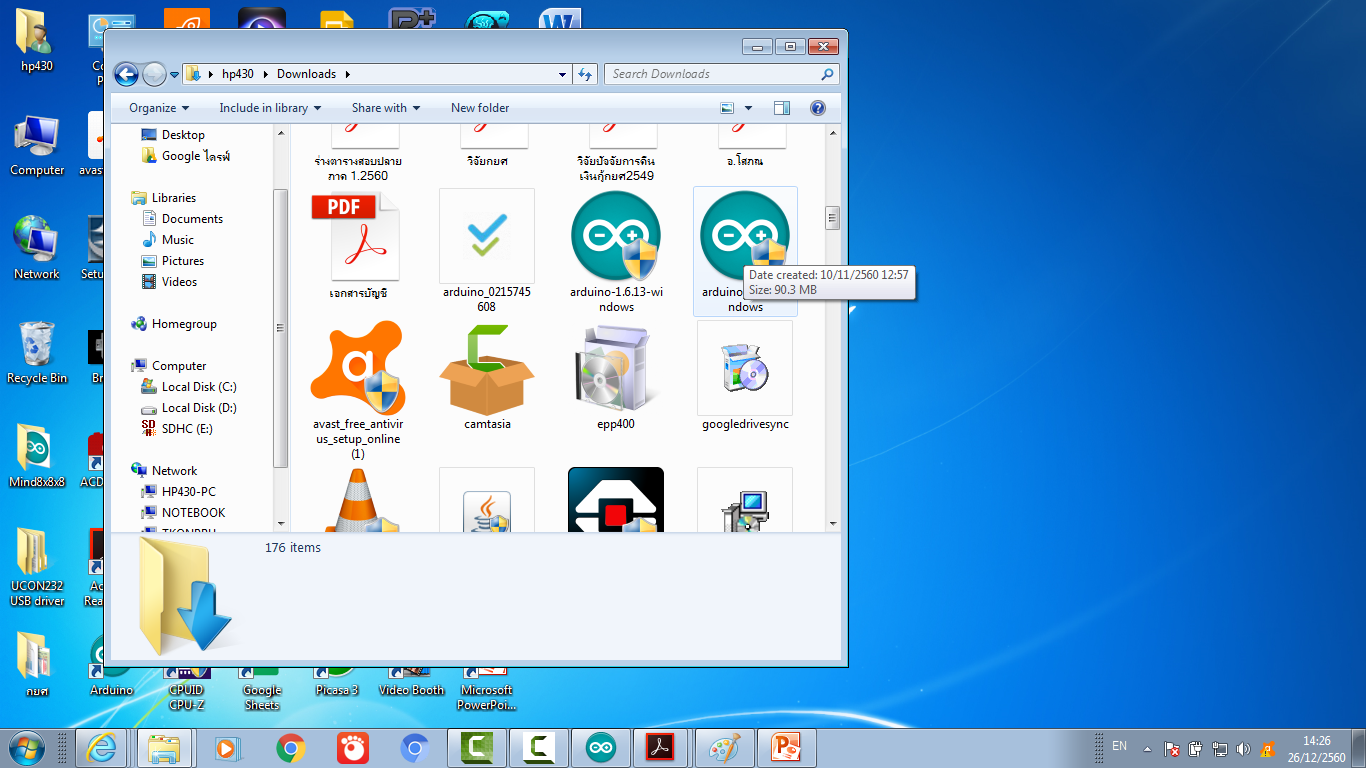 ดับเบิลคลิกที่ icon
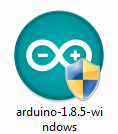 จากนั้น โปรแกรมจะติดตั้งให้อัตโนมัติ
การเปิดโปรแกรม
ดับเบิลคลิกที่ icon
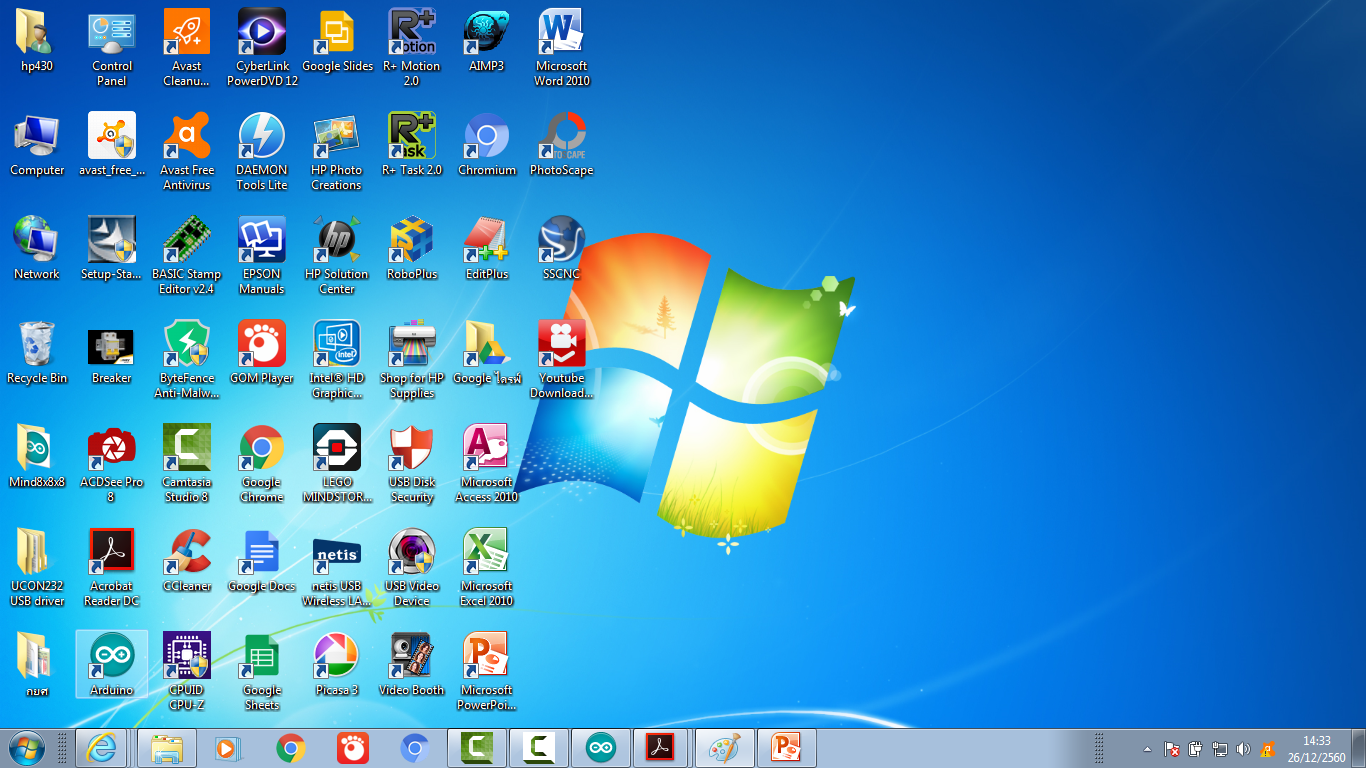 ดับเบิลคลิกที่ icon ของโปรแกรม 
Arduino
จากนั้น โปรแกรมจะติดตั้งให้อัตโนมัติ
หน้าต่างโปรแกรม sketch editor
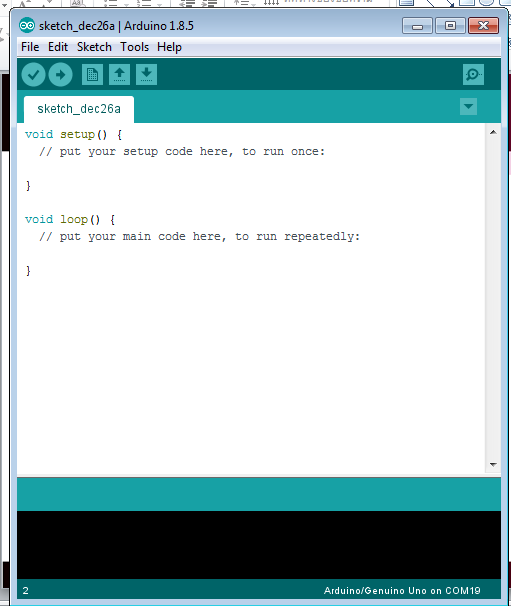 การเลือกรุ่นของ Arduino
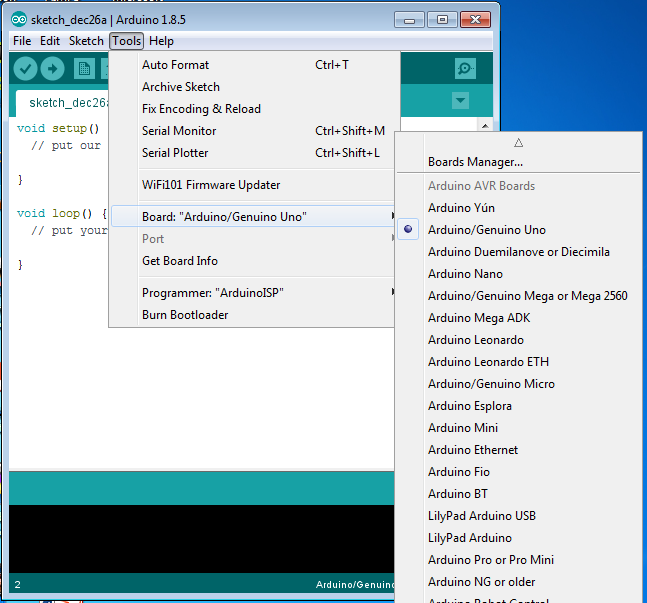 บอร์ด Arduino มีหลากหลายรุ่นให้เลือกใช้ วิธีการเลือกรุ่นที่ถูกต้องให้สังเกตชื่อรุ่นที่บอร์ดของ Arduino
การ Set port ของ Arduino
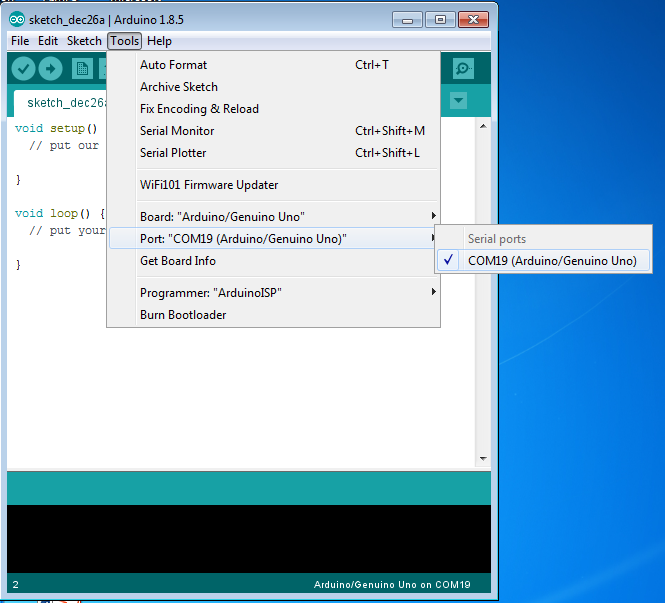 เพื่อให้บอร์ด Arduino เชื่อมต่อกับเครื่องคอมพิวเตอร์เพื่อการโปรแกรมได้จะต้องกำหนดพอร์ตให้ถูกต้อง
การเขียนโปรแกรม Arduino ด้วย
Sketch Editor
การเขียนโปรแกรมเบื้องต้น
ในบทนี้ จะยังไม่เน้นการเขียนโปรแกรม แต่จะเป็นการตรวจสอบการเชื่อมต่อกันระหว่างบอร์ด Arduino กับเครื่องคอมพิวเตอร์ ด้วยการเขียนโปรแกรม ให้ Arduino ส่งข้อความ “Hello!” ที่หน้าต่าง serial monitor

  โดยพิมพ์คำสั่งดังต่อไปนี้
พิมพ์โปรแกรมนี้ลงใน Sketch editor
void setup() 
{ 
Serial.begin(9600); 
Serial.print("Hello!"); 
} 
void loop() 
{ 

} 

หน้าต่างโปรแกรม sketch editor
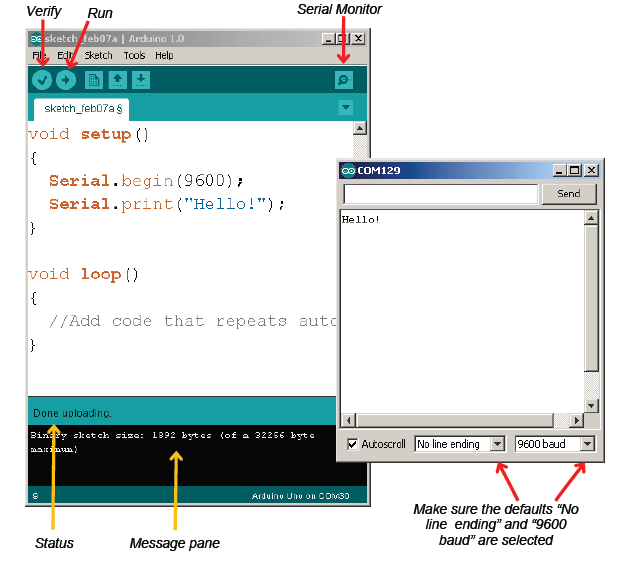 สรุปประจำบท
Arduino Uno  เป็นบอร์ดไมโครคอนโทรลเลอร์แบบ Open-source บนแพลตฟอร์ม Arduino ออกแบบมาให้ใช้งานได้ง่าย ใช้ชิพ ATmega328 รันที่ความถี่ 16 MHz หน่วยความจำแฟลช 32 KB แรม 2 KB มีระดับแรงดันไฟฟ้าในการทำงานและขาสัญญาณอยู่ที่ 5 V (TTL) มี Digital Input / Output 14 ขา (เป็น PWM ได้ 6 ขา) มี Analog Input 6 ขา Serial UART 1 ชุด I2C 1 ชุด SPI 1 ชุด เขียนโปรแกรมบนซอฟท์แวร์ Arduino IDE และโปรแกรมผ่านพอร์ต USB 
	บอร์ด Arduino ถูกออกแบบมาให้ใช้งานได้ง่าย ดังนั้นจึงเหมาะสำหรับผู้เริ่มต้นศึกษา ทั้งนี้ผู้ใช้งานยังสามารถดัดแปลง เพิ่มเติม พัฒนาต่อยอดทั้งตัวบอร์ด หรือโปรแกรมต่อได้อีกด้วย             ความง่ายของบอร์ด Arduino ในการต่ออุปกรณ์เสริมต่างๆ ผู้ใช้งานสามารถต่อวงจรอิเล็กทรอนิคส์จากภายนอกแล้วเชื่อมต่อเข้ามาที่ขา I/O ของบอร์ด หรือเพื่อความสะดวกสามารถเลือกต่อกับบอร์ดเสริม (Arduino Shield) ประเภทต่างๆ) เช่น Arduino XBee Shield, Arduino Music Shield, Arduino Relay Shield, Arduino Wireless Shield, Arduino GPRS Shield เป็นต้น มาเสียบกับบอร์ดบนบอร์ด Arduino แล้วเขียนโปรแกรมพัฒนาต่อได้เลย
แบบฝึกหัด
จากโปรแกรม แสดงข้อความ Hello! ให้ผู้เรียนปรับเปลี่ยนโปรแกรมให้สามารถแสดงข้อความดังต่อไปนี้
แสดงข้อความเป็น “Hello ! <ชื่อของผู้เรียน>”
แสดงข้อความแบบขึ้นบรรทัดใหม่
แสดงชื่อของเพื่อนรวม 3 คน 
หน่วงเวลาในการแสดงของแต่ละชื่อ
แสดงต่อเนื่องไม่หยุด